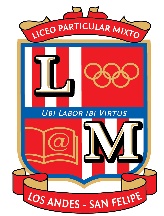 LENGUAJE Y COMUNICACIÓN CUARTO BÁSICO
                                                                       DEPARTAMENTO DE MENTORÍA 2020
Proyecto: “¿Cómo me siento?”4to Año de Educación General Básica
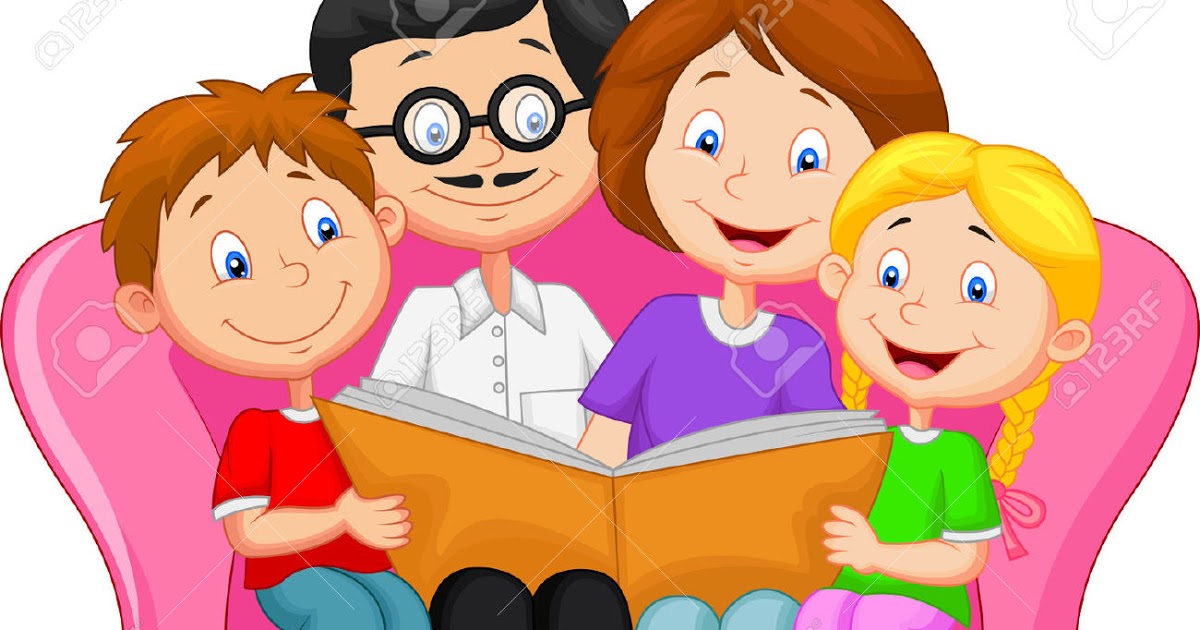 TRABAJO CON TEXTO DEL ESTUDIANTE Texto del estudiante: pág 8.
1)Repite y luego graba con tu voz la canción. Envía la grabación a tu profesor. 2)Escucha el dialogo, repítelo y grábalo, luego envíalo a tu profesor.
TAKE CARE!!!
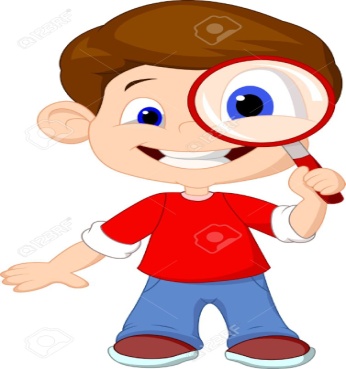